Should Data be Shared?: Situated Openness and Struggles over Indigenous Peoples’ Knowledge, Climate Change, and Research Contracts in South Africa
Dr. Cath Traynor 			Dr. Laura Foster
Natural Justice			Indiana University – Gender Studies
cath@naturaljustice.org.za
Background
A multi-institutional research group initiated a project to examine how indigenous peoples articulate the effects of climate change in South Africa
Research team
Natural Justice (NPO-SA)
Indiana University (USA)
University of Cape Town (SA)
Griqua and Nama peoples (SA)
Competing Needs
Confronted by competing needs to share and not share data and findings
Funders required researchers to explore data sharing, and report findings through open access publications and creative common licences
Given histories of colonisation and the taking of indigenous knowledge (IK) , Griqua and Nama sought to negotiate access to their communities, their knowledge, and how research would be conducted and used
Our Response
IRB/REC offered potential opportunity to formalise and strengthen collaboration between academics and IPs:
IPs listed as researchers as well as human subjects; IRB requirements burdensome
Provided historical background to recognize IPs knowledge as structured by histories of colonisation – rejected as ‘superfluous’
Adherence to normative standards of IRB and not going beyond it
Our Response
Developed ‘Community-Researcher Contracts’, to:
Make research institutions more accountable to communities
Adhere to international and national laws on IK
Ensure FPIC
Recognize Griqua/Nama as rightful owners of IK
Researcher Response (cont.)
Address the collective element of IK
Document expected outputs and gain consent for them
Negotiate fair and equal beneficiation
To explore ownership, copyright and IPR issues related to IK and expected new knowledge arising from the research
Challenges
International law: deals with IK in a fragmented fashion  - lack of clarity of what is required in practice (Savaresi, Research Paper Series No. 2016/16)
National Law: dynamic; individual & communal aspects of IK not comprehensively addressed - tensions; IK protected if put into SAs NRS
Legal jurisdiction: USA not signatory to CBD; what national laws govern the contract?
Ensuring confidential information/sacred knowledge is not put into the public domain
Identifying what needs to be negotiated, and the process for negotiation
[Speaker Notes: International law: No universally agreed definition of IK: International instruments do not address IK uniform ally; obligations of states – unclear;
National:]
“Contextualised data”
Research has made us think differently about notions of open data;
IK related ‘data’ – deeply contextualised, it is entangled in culture, histories and politics – want to capture in context – sharing can decontextualise the ‘data’
“Situated Openness”
We take a more critical approach embracing what we loosely call “situated openness”
A way of doing research that assumes knowledge production is situated within particular historical, political, and socio-cultural relations
Considers open and shared knowledge practices can democratize knowledge, while recognizes that such notions are embedded in colonial histories that explicitly deployed openness as a way to legitimate the taking of indigenous peoples’ knowledge
Aim to develop practices that are more responsive to hierarchies of power and inequality – research may involve simultaneous modes of being open, closed, sharing , and restrictive
Acknowledgements
The funding for this work has been provided through the:
Open & Collaborative Science in Development Network (OCSDNet) research project, supported by Canada’s International Development  Research Centre and the UK Government’s Department for International Development. Find out more at www.ocsdnet.org 
IDRC “Exploring the opportunities and challenges to implementing open research strategies within development institutions”
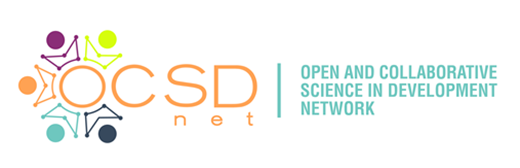